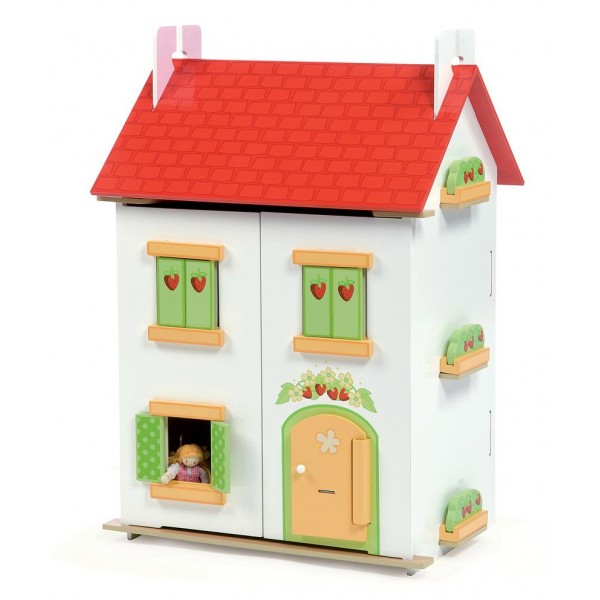 Автор: Малахова Светлана Анатольевна, учитель иностранных языков 
 МБОУ СОШ № 5 города-курорта Анапа, Краснодарского края.
My  house.
Do you remember  what’s  that?
It’s  a  bed.
It’s  a   drawer.
It’s  a  table.
It’s  a  sofa.
It’s  a  chair.
It’s   a  wardrobe.
It’s  a  dressing  table.
It’s Mary.
It’s Ben.
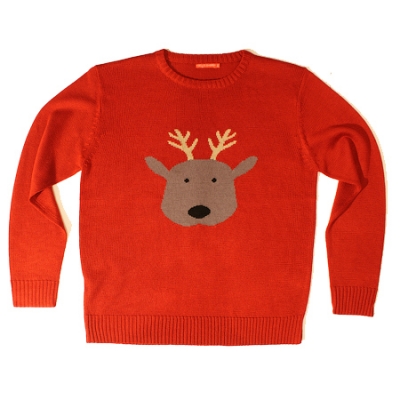 Ben’s clothes
JUMPER
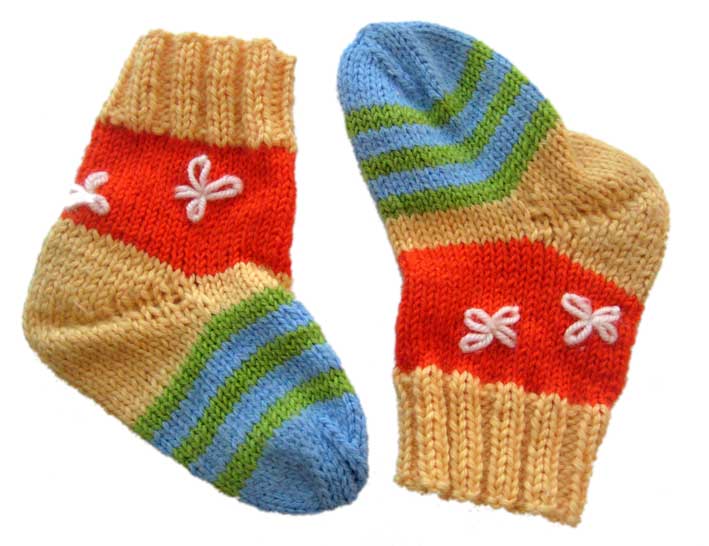 SCARF
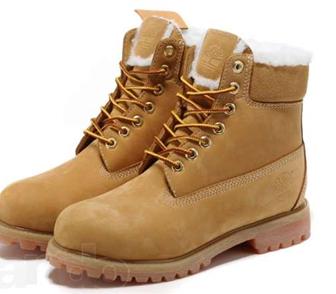 SOCKS
SHOES
Mary’s  clothes
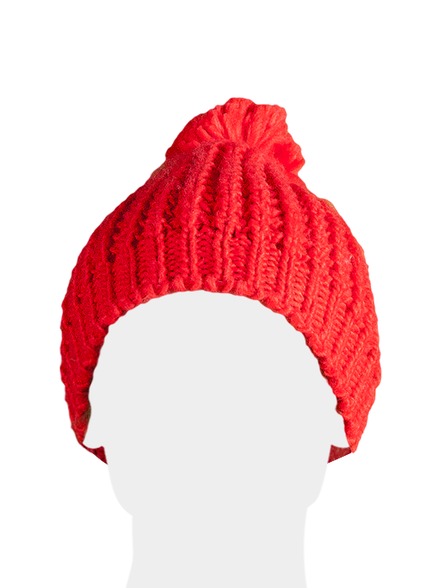 JACKET
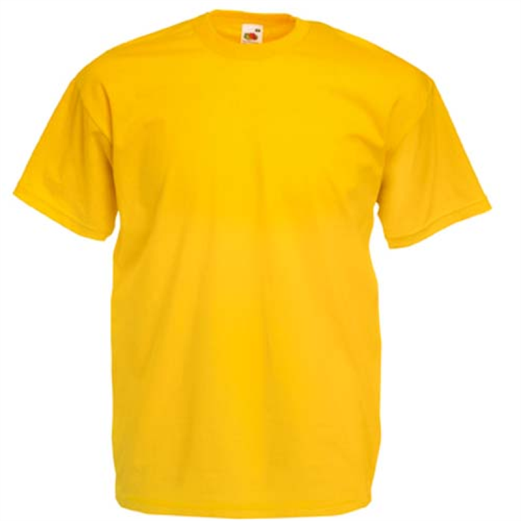 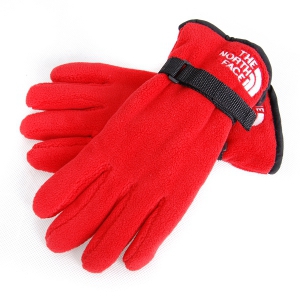 HAT
T-SHIRT
GLOVES
Where  is Ben’s jumper?
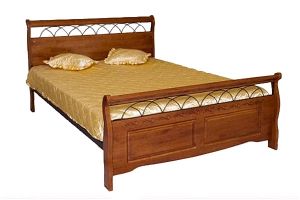 ON
It’s   on  the  bed.
Where’s Ben’s scarf?
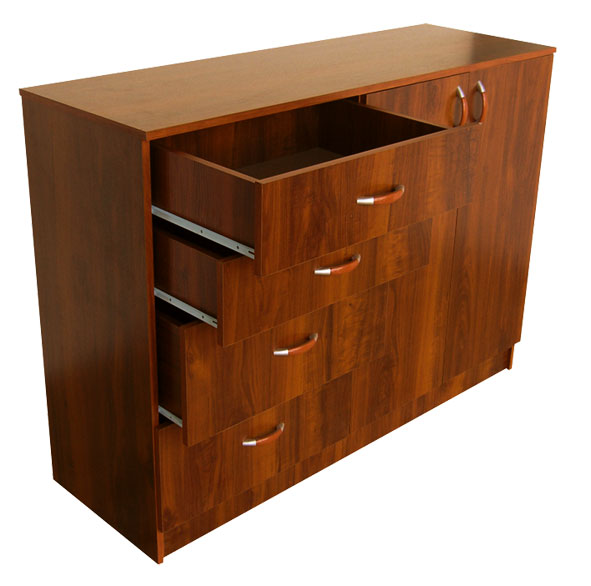 IN
It’s   in  the  drawer.
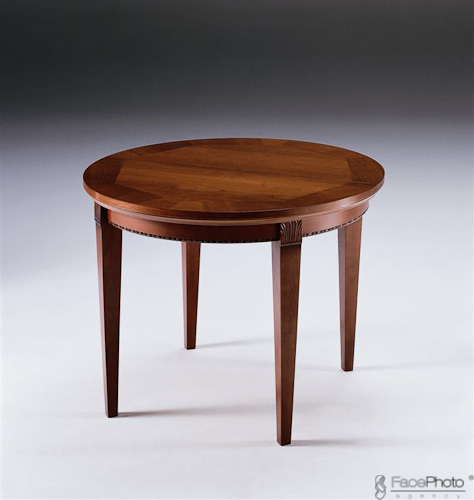 Where  are  Ben’s  socks?
UNDER
They   are   under  the  table.
Where  are  Ben’s  shoes?
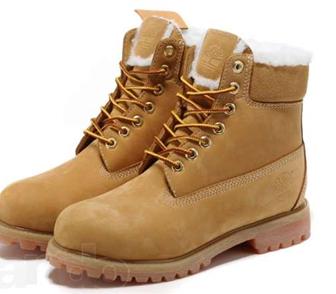 BEHIND
They   are   behind  the  sofa.
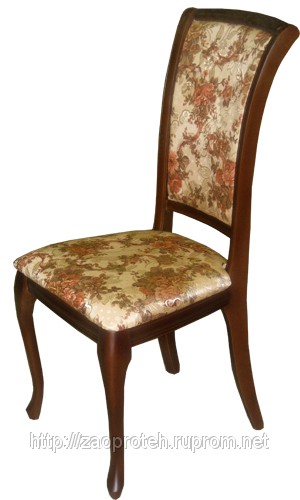 Where’s  Mary’s  hat?
ON
…    is   …    the  chair.
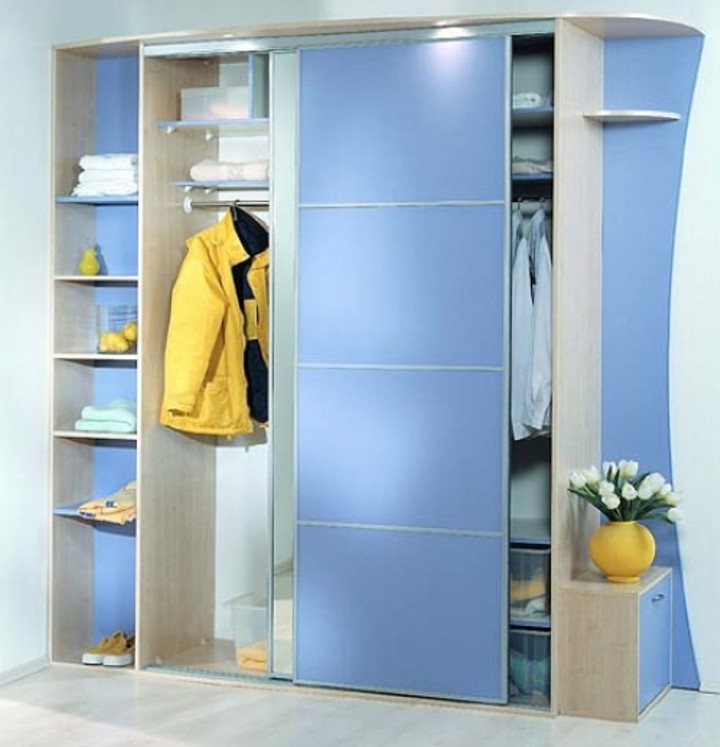 Where’s  Mary’s  jacket?
IN
…   is   …  the  wardrobe.
Where’s  Mary’s   T-shirt?
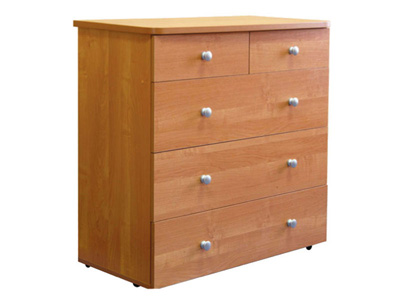 BEHIND
…   is   …  the  drawer.
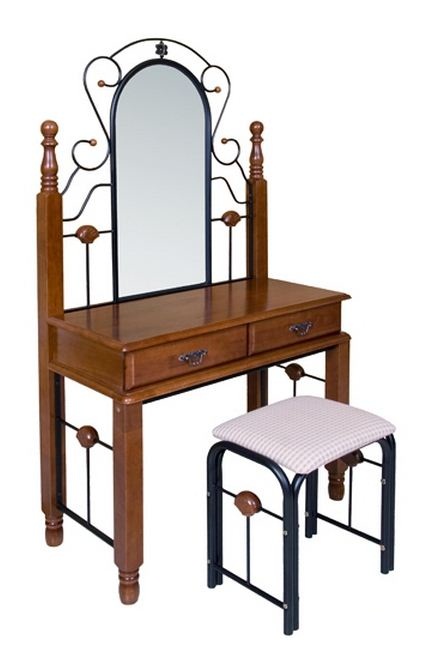 Where  are  Mary’s  gloves?
UNDER
… are … the dressing table.
Where  is  the  cat?
Where  is  the  dog?
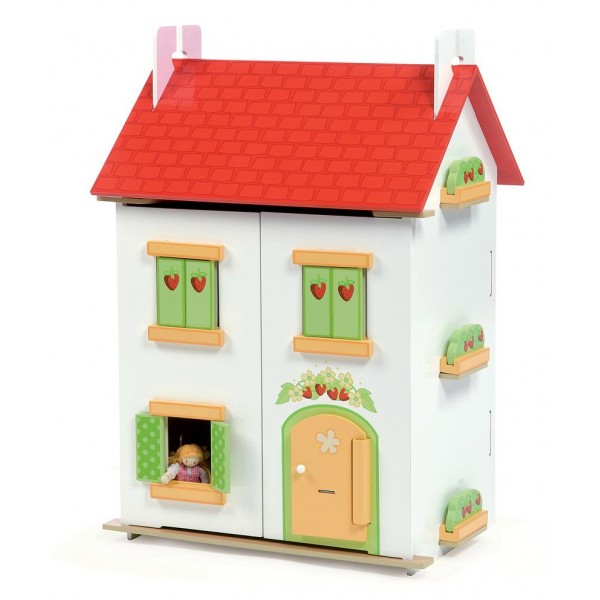 Where  is  the  snail?
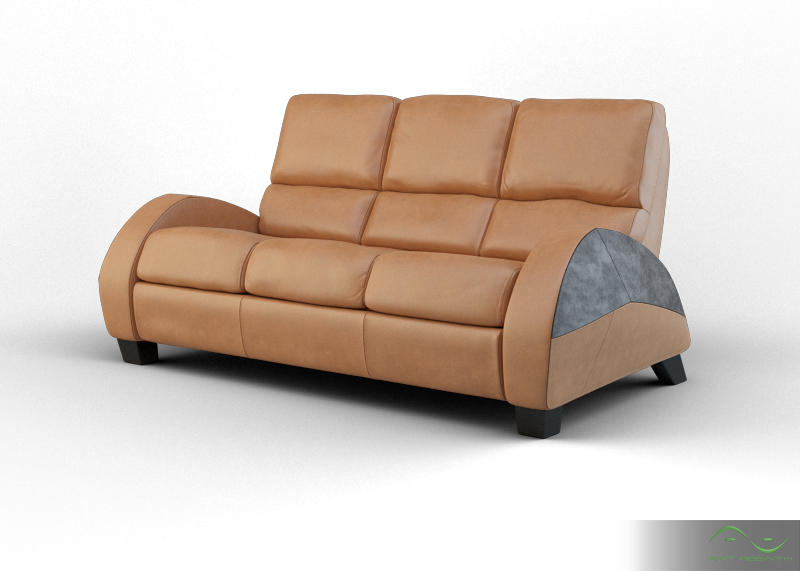 Where  is  the  bee?
Использованные материалы:
1.УМК  “Forward” учебник  для  3 класса под  ред. д.ф.н. Вербицкой М.В.
2.Картинки  rambler.picture.ru